វិទ្យាស្ថានគណនេយ្យករជំនាញនិងសវនករកម្ពុជាKAMPUCHEA INSTITUTE OF CERTIFIED PUBLIC ACCOUNTANTS AND AUDITORS
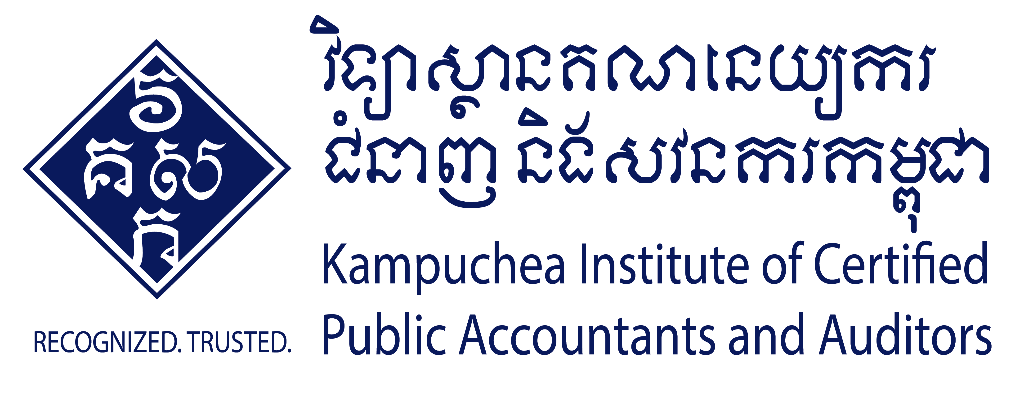 DELIVERING INTEGRITY AND TRUST
Dr. SIEM Monileak
1
[Speaker Notes: © Copyright Showeet.com – Free PowerPoint Templates]
Agenda
01
04
INSTITUTIONAL DEVELOPMENT
REGULATORY BODIES
KAMPUCHEA INSTITUTE OF CERTIFIED PUBLIC ACCOUNTANTS AND AUDITORS
WHAT IS INTEGRITY?
WORKS DONE
DEVELOPMENT PLAN
02
05
03
06
2
[Speaker Notes: © Copyright Showeet.com – Free PowerPoint Templates]
Institutional Development
Kampuchea Institute of Certified Public Accountants and Auditors (KICPAAA)
Research Committee for International Accounting Standards
Law on Accounts, Their Audits, and Accounting Profession
- NAC
- KICPAA
Law on Accounting and Auditing
National Accounting Council
1999
2002
2003
2016
2017
2019
REGULATORY BODIES OF ACCOUNTING AND AUDITING
NATIONAL ACCOUNTING COUNCIL
KAMPUCHEA INSTITUTE OF CERTIFIED ACCOUNTANTS AND AUDITORS (KICPAA)
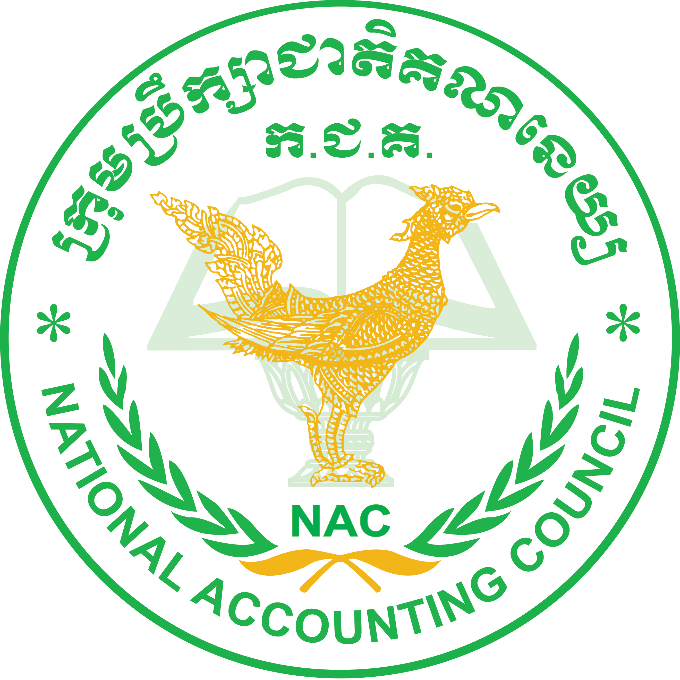 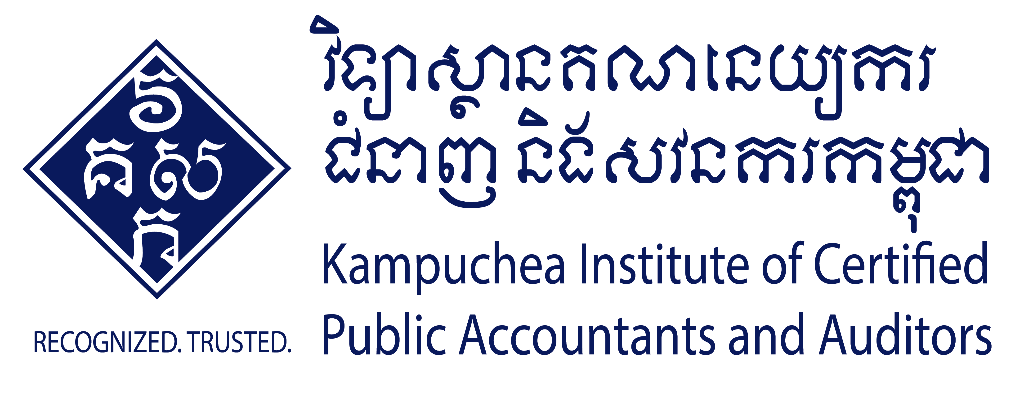 WHO ARE WE?
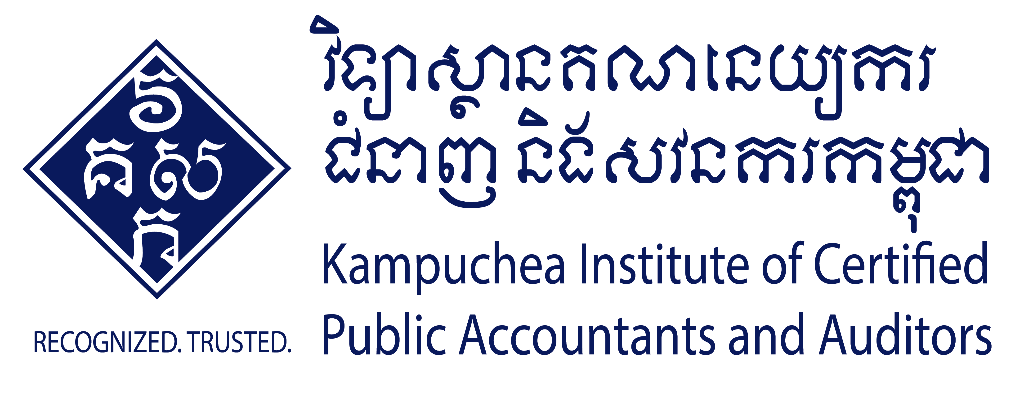 ONLY ONE professional accountancy Organization in Cambodia
KICPAA is a Premier MEMBER (2003) of ASEAN Federation of Accountants (AFA)
KICPAA is an ASSOCIATE MEMBER (2008) of International Federation of Accountants (IFAC)
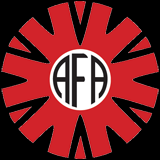 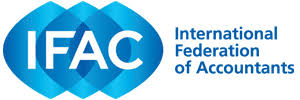 5
VISION
To be a RECOGNIZED and TRUSTED professional accountancy organization (PAO) in the region.
6
[Speaker Notes: © Copyright Showeet.com – Free PowerPoint Templates]
mission
We are committed to upholding public interest through educating and governing our members with high competent professional and ethical standards,
To maintain the confidence of the public in the profession,
To be heard by wider community
Your Date Here
7
[Speaker Notes: © Copyright Showeet.com – Free PowerPoint Templates]
Core values
Fairness
Accountability
Integrity
Respectfulness
Your Date Here
8
[Speaker Notes: © Copyright Showeet.com – Free PowerPoint Templates]
ROLES AND FUNCTIONS
9
[Speaker Notes: © Copyright Showeet.com]
Students:14
KICPAA members (June 2019)
KH:13
FR:1
10
NATIONAL AND INTERNATIONAL COOPERATION
Worked closely with the NAC to prepare ASEAN CPA registration framework in according to MRA on Accountancy Service.
MOU: KICPAA-NAC-ACCA
MOU: KICPAA-NAC-MIA
MOU: KICPAA-NAC-CPA Australia
11
WHAT IS INTEGRITY?
One of the fundamental principle of Code of Ethics for professional accountants (IFAC): integrity, objectivity, professional competence and due care, confidentiality, and professional behavior.
R111.1 
A professional accountant shall comply with the principle of integrity, 	which requires an accountant to be straightforward and honest in all professional and business relationships.
[Speaker Notes: These principles establish the standard of behavior expected of a professional accountant]
R111.2 
A professional accountant shall not knowingly be associated with reports, returns, communications or other information where the accountant believes that the information:
Contains a materially false or misleading statement;
Contains statements or information provided recklessly; or 
Omits or obscures required information where such omission or obscurity would be misleading.
R111.3 
When a professional accountant becomes aware of having been associated with information described in paragraph R111.2, the accountant shall take steps to be disassociated from that information.
13
WHAT DO WE DO?
Sub-Decree on Code of Ethics for professional Accountants (2005)
Prakas on Committee for Ethics for Professional Accountants (2005) 
Prakas on Quality Assurance and Monitoring Committee (2016) 
Investigation and Disciplinary Committee at KICPAA
Comply with IFAC’s SMO
14
Sub-Decree on Code of Ethics for professional accountants (2005)
There are 38 articles
There are five (5) chapters
Chapter 1: General provision (article 1- 2)
Chapter 2: Public interest (article 3-4)
Chapter 3: Fundamental principles (article 5-23)
Chapter 4: Threats and safeguards (article 24-28)
Chapter 5: Ethical conflict resolution (article 29-33)
Chapter 6: Disciplinary punishments (article 34-35)
Chapter 7: Final provisions (article 36-38)
15
Prakas on Committee for Ethics for Professional Accountants (2005)
Ministry of Justice
KICPAA
NAC
Private entities
16
Prakas on Quality Assurance and Monitoring Committee (2016)
NAC (4)
NBC (1)
KICPAA (7)
SECC (1)
MEF-GDI (1)
GDT (1)
17
18
Five workshops have been done for our members
Audit Manual has been developed and distributed to our members
The audit quality review have been done by independent and experienced reviewers.
19
IFAC’s SMO
SMO1: Quality Assurance
SMO2: International Education Standards for Professional Accountants and Other Pronouncements issued by the IAESB
SMO3: International Standards and Other Pronouncements issued by the IAASB
IESBA Code of Ethics for Professional Accountants
SMO5: International Public Sector Accounting Standards and Other pronouncements issued by the IPSASB
SMO6: Investigation and Discipline
SMO7: International Reporting Standards and Other Pronouncements issued by the IASB
20
DEVELOPMENT PLAN
21
Thank you
22